ПАВЛЕНКО ЕЛЕНА ВАЛЕНТИНОВНА
МУЗЫКАЛЬНЫЙ РУКОВОДИТЕЛЬ
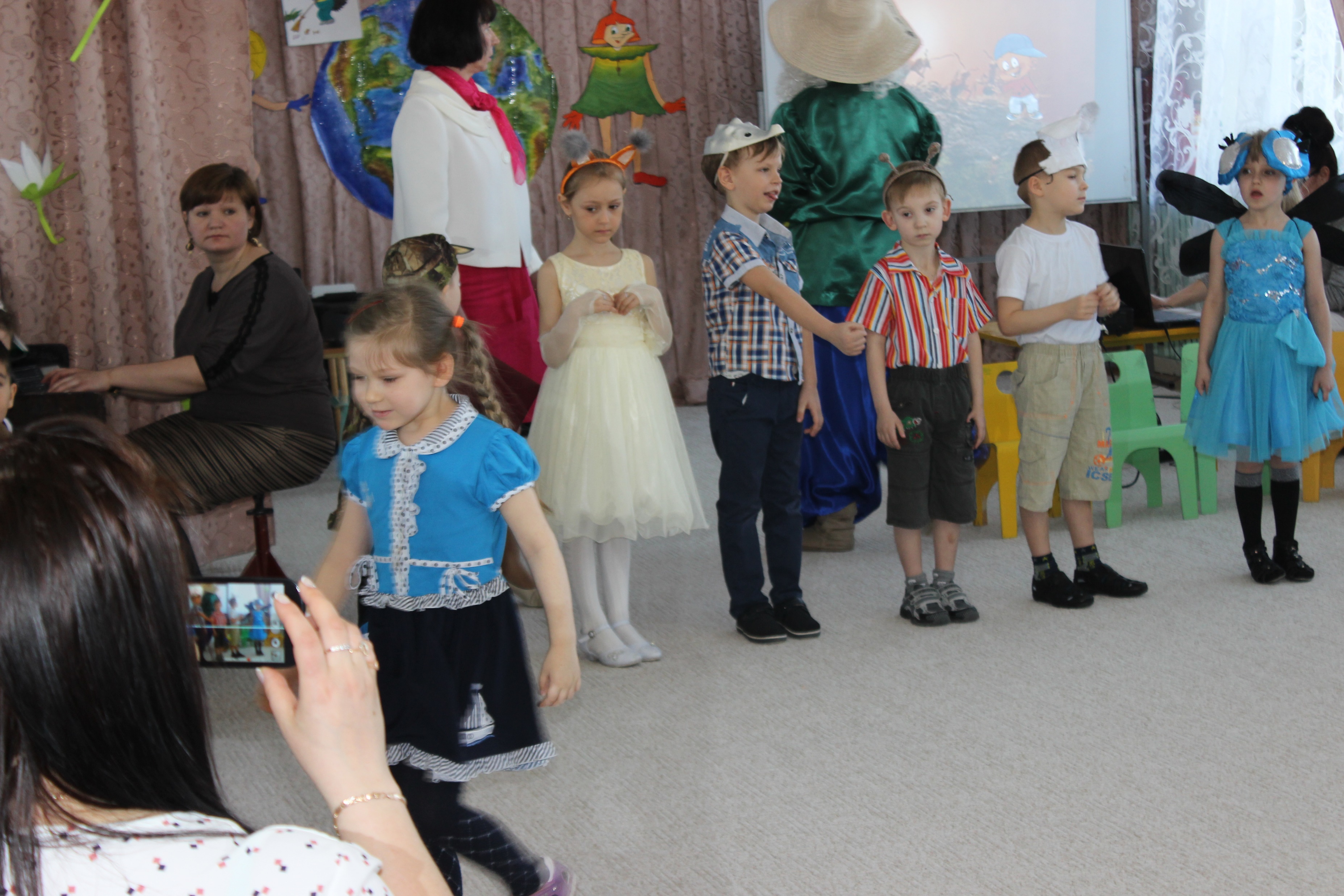 Образование: высшее
 Московский гос.университет им. Шолохова, 2011.
Специальность : Музыкальный руководитель
Квалификационная категория: высшая-2018г.
Педстаж: 27 лет
Награды
Курсы повышения квалификации